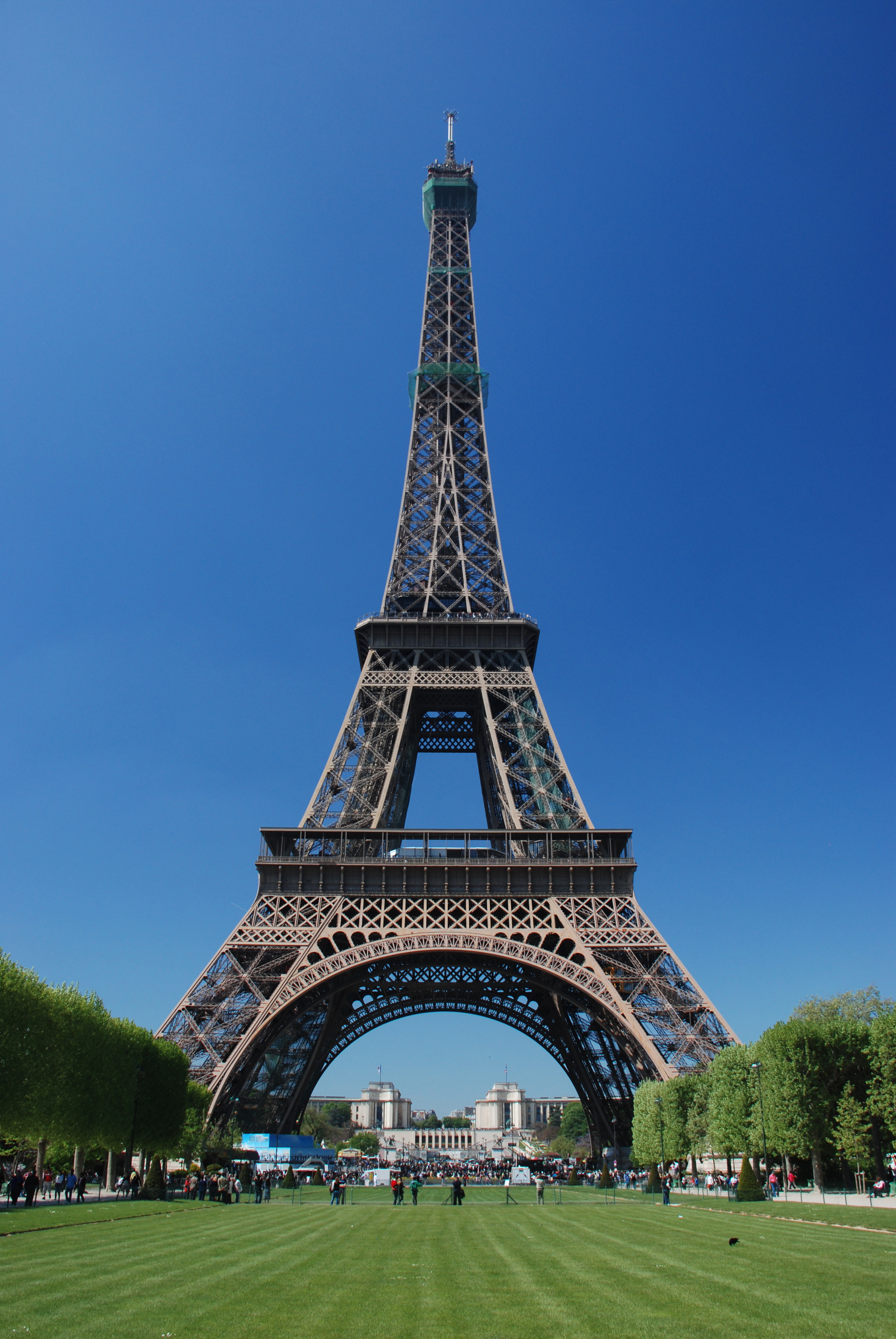 Niveau Intermédiaire
Cours de Français
Aula 11
Esta Foto de Autor Desconhecido está licenciado em CC BY-SA
Cours de Français – Niveau Intermédiaire
Les pronoms personnels COI
Aula 11
Cours de Français – Niveau Intermédiaire
Aula 11
Cours de Français – Niveau Intermédiaire
Aula 11
Cours de Français – Niveau Intermédiaire
Aula 11
Cours de Français – Niveau Intermédiaire
Aula 11
Cours de Français – Niveau Intermédiaire
Aula 11
Cours de Français – Niveau Intermédiaire
Aula 11
Cours de Français – Niveau Intermédiaire
Aula 11
Cours de Français – Niveau Intermédiaire
Aula 11